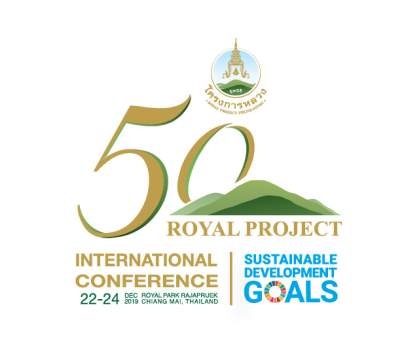 Marketing and Logistic  Development
Anchan Chompupoung
Assistant Director of Royal Project Foundation Chiang Mai Office
Chief of Research and Development Division
The International Conference On Rising to the Challenge of Sustainable 
 Development Gaoals (SDGs) through Sustainable Highland Development:
 The  Royal  Project Model 
        Royal Park Rajapruek, Chaing Mai                
                   22-24 December 2019
Out line
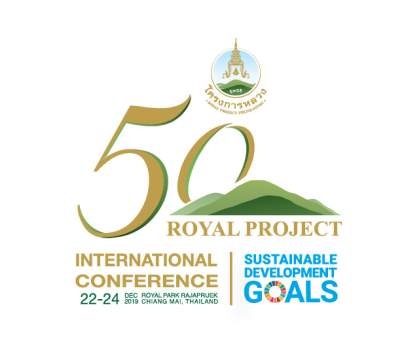 1
Royal Project Alternative Development Model
Marketing under Royal Project                             Sustainable  Alternative Development Model
2
Achievement from Marketing under                          Alternative   Development
3
4
Way Forward
Statement  of Thai Highland Problems in 1960s
Hill tribe communities had settled in remoted mountainous areas in 20 provinces
Forest land clearance by slash and burn farming 
Limited access to basic
   needs and infrastructure
Extreme poverty
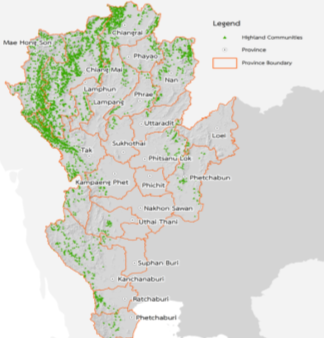 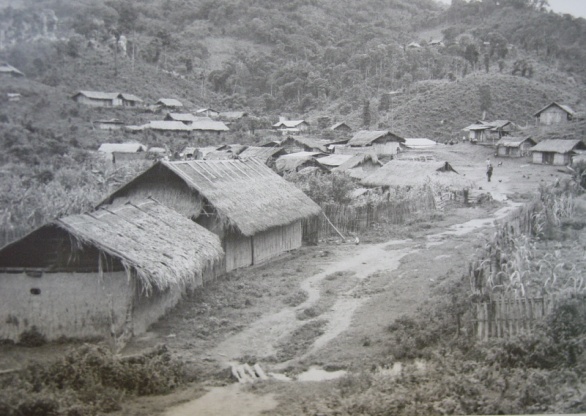 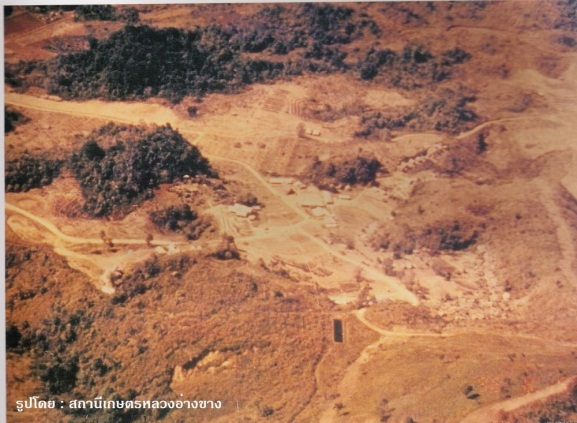 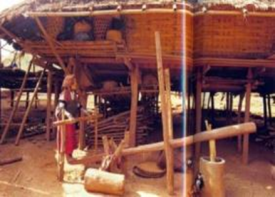 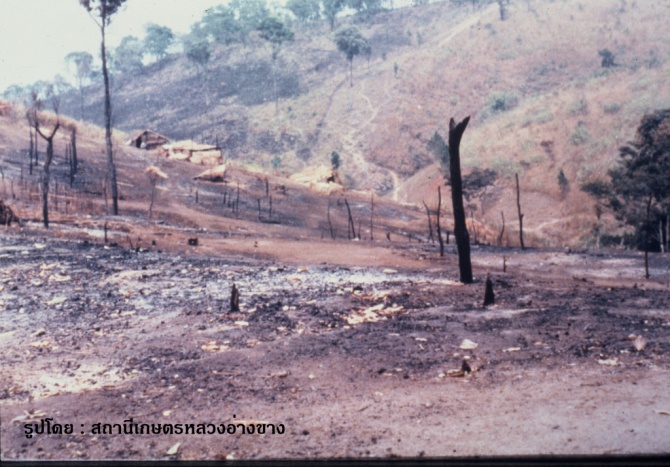 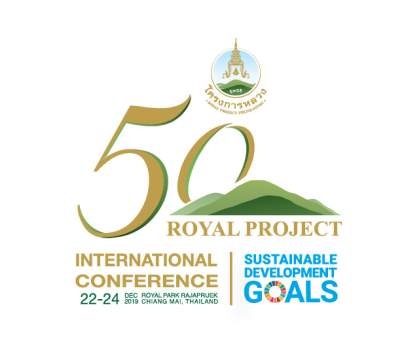 The Royal Project Alternative Development Approach for Sustainable Development in the Highland
King’s Philosophy
Work Principle
Area approach
  Understand.. Access… Develop
Sufficiency Economy Philosophy
Eradicate opium poppy cultivation
Building a better quality of life
Rehabilitation and conservation of natural resources  and environmental
The Royal Project Alternative Development Approach for Sustainable in the Highland
people-centric development
Intregeted Agencies
Key program of operation 
  - Research
  - development
  - Marketing
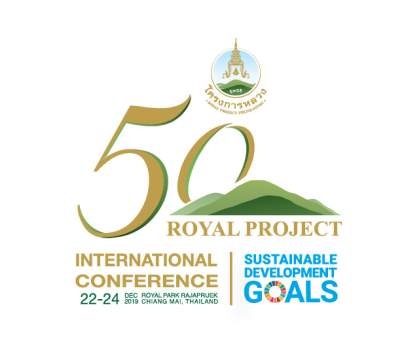 Key Programs for Sustainable Development
The Royal Project’s alternative development approach comprises of three interlinked programs intervention.
“Research is imperative on what are not known”
Research on suitable crops with suitable cultivation and livestock have been conducted continuously.
“Knowledge transferring”
Temperate crops with cultivation technology and livestock have been introduced to hill tribe farmers as sources of income generation.
“Marketing”  key part  of sustainable development success
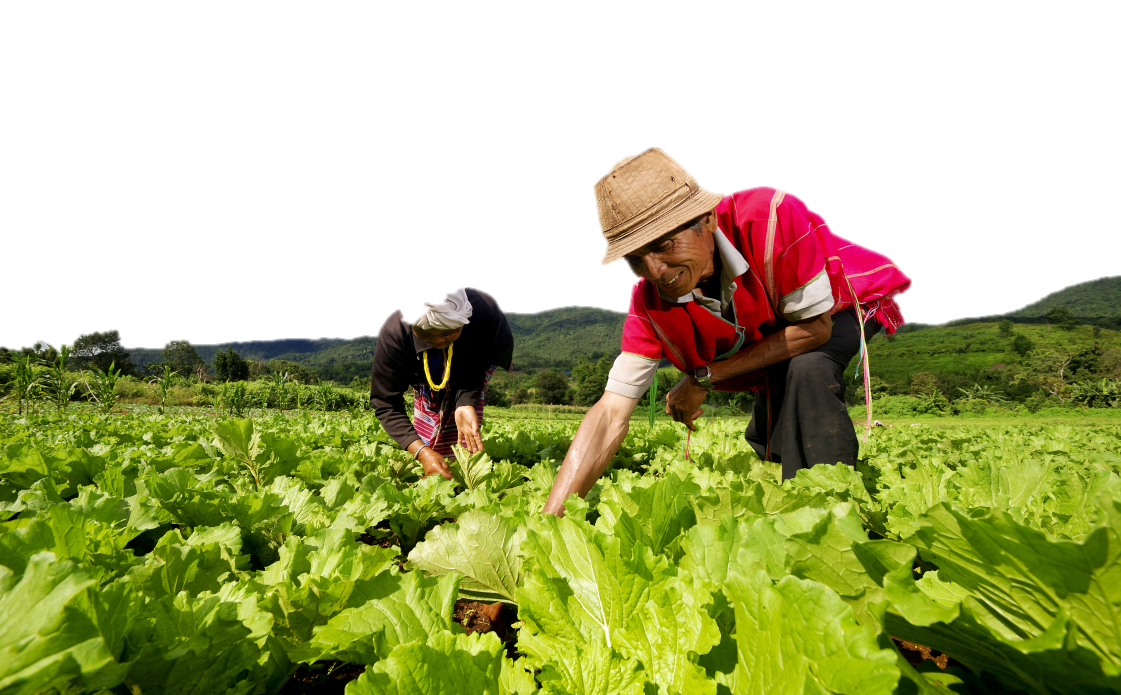 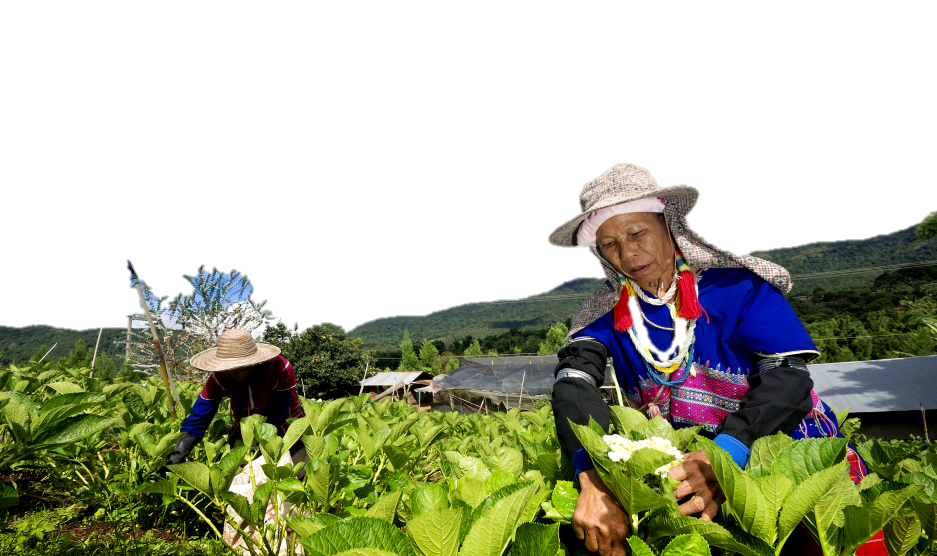 Marketing is an important part of success for crops replacement of opium poppy cultivation.
Marketing Establishment
Hill tribe people were unable to sell the produce by themselves due to
Most communities  were far from city.
Hill tribe need income for household’s expense
Transportation was in poor condition.
Temperate crops were not known to the market.
The marketing managed by private company was not properly functioned.
while “opium can be traded in the highland area.”
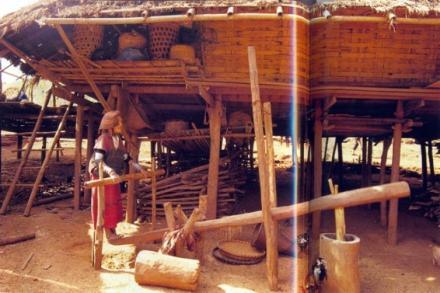 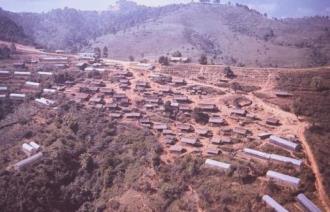 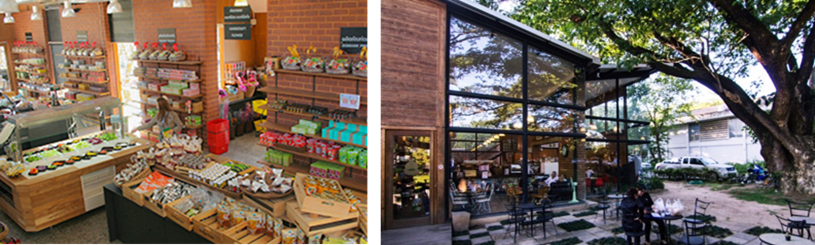 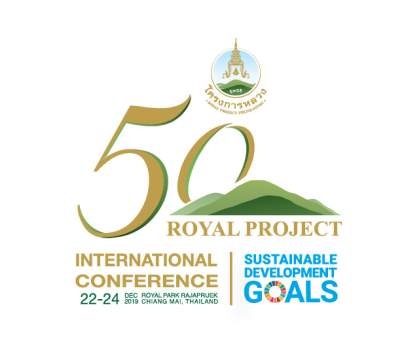 Marketing Unit Establishment
Establishing Marketing to support                 the sale of agricultural product                      for cash income
Royal Project comprehensive marketing is a social and non-profit enterprise aiming      at helping                         the farmers
Marketing unit cooperated with 2 universities.
1981 Chiang Mai office  in Chiang Mai university
1983 Bangkok office in Kasetsart University
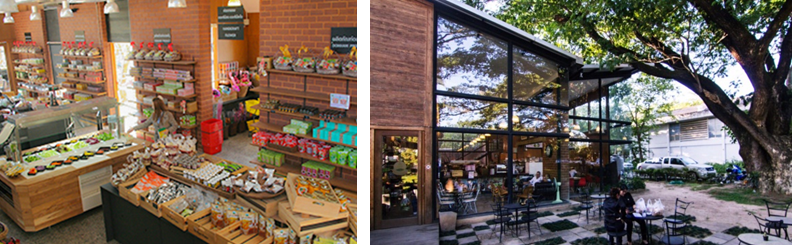 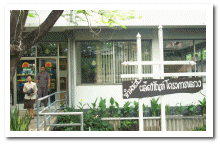 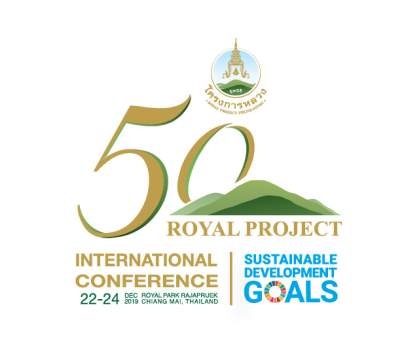 Marketing Strategy of Highland Development Product
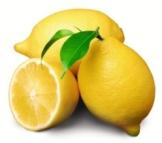 Safety Product
Various product types
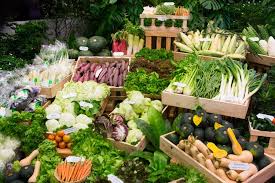 Product identity
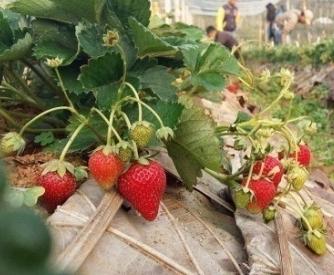 Marketing Strategy
Research and 
Development support
Niche market product
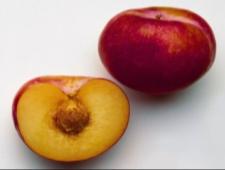 Food 
sustainability
Friendly -environmental cultivation product
Building Customer Awareness
Branding
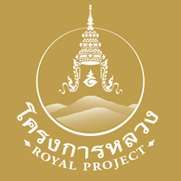 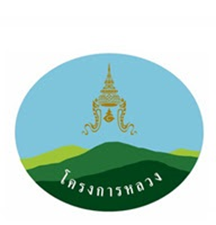 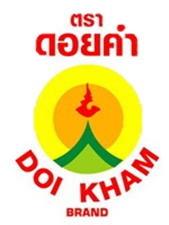 At present
The Royal Project produce is certified by domestic and international food safety standard.
Modification range
Doi Kham brand was replaced with the new brand called “Royal Project” that conveys the organization image and trust in high quality produce – freshness, hygiene and food safety.
At the inception phase
Having “Doi Kham” as the product brand that means fertility mountain and being as valuable as  gold
Building Customer Awareness
Promotion
At present, Royal Project Fair has been annually  organized in Bangkok and Chiang Mai since 1989.
“The Royal Agriculture Fair” was organized firstly
in Bangkok in 1980
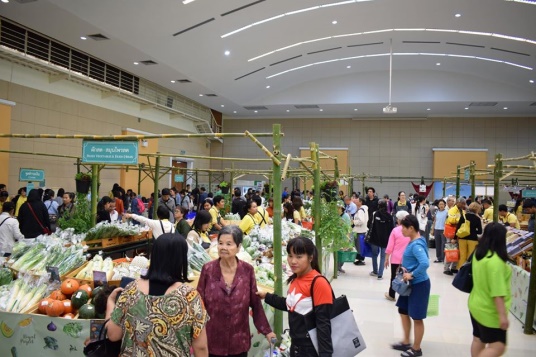 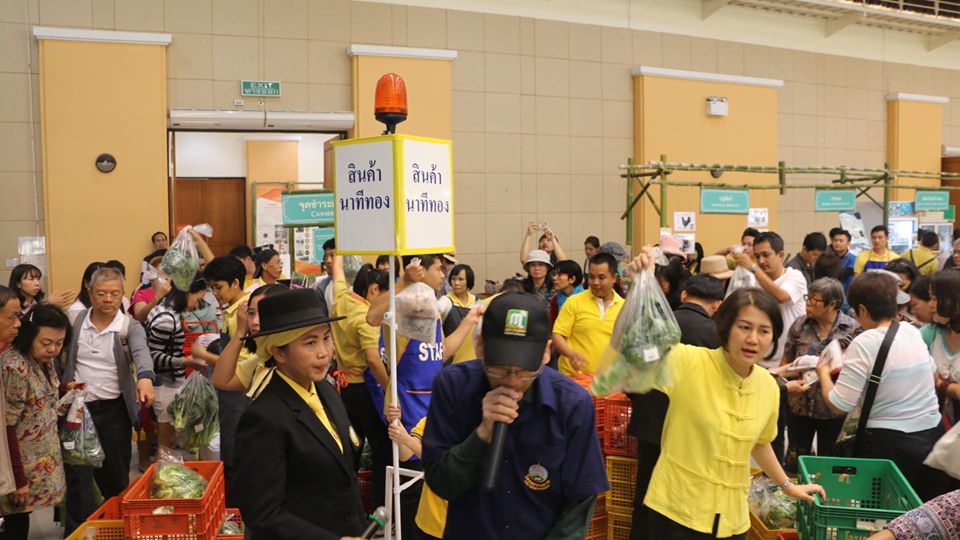 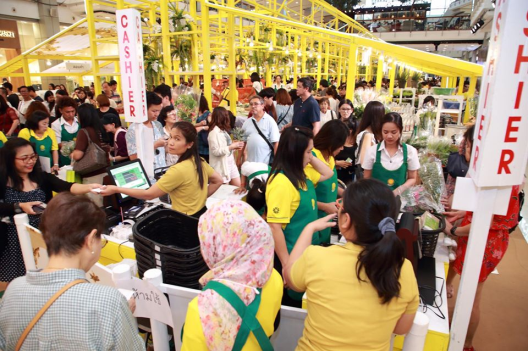 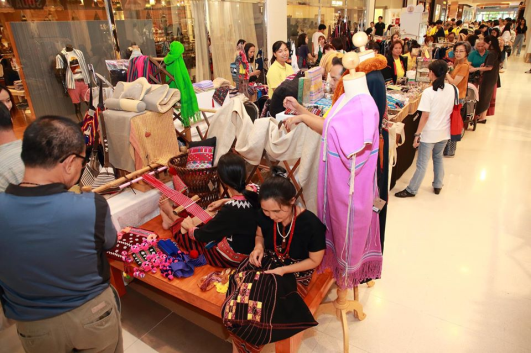 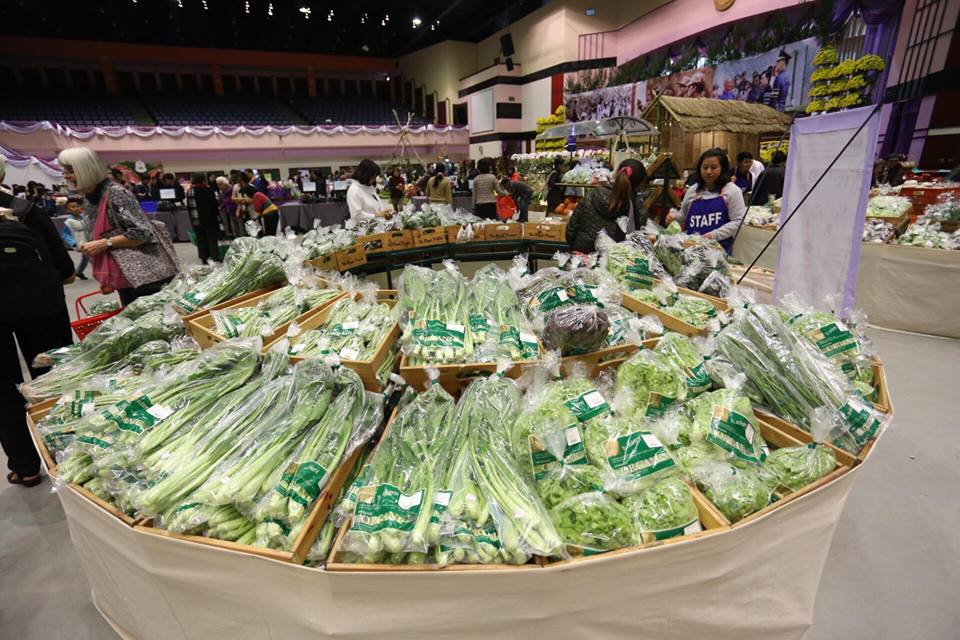 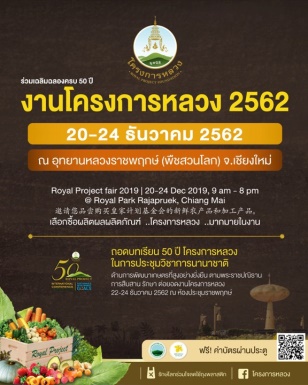 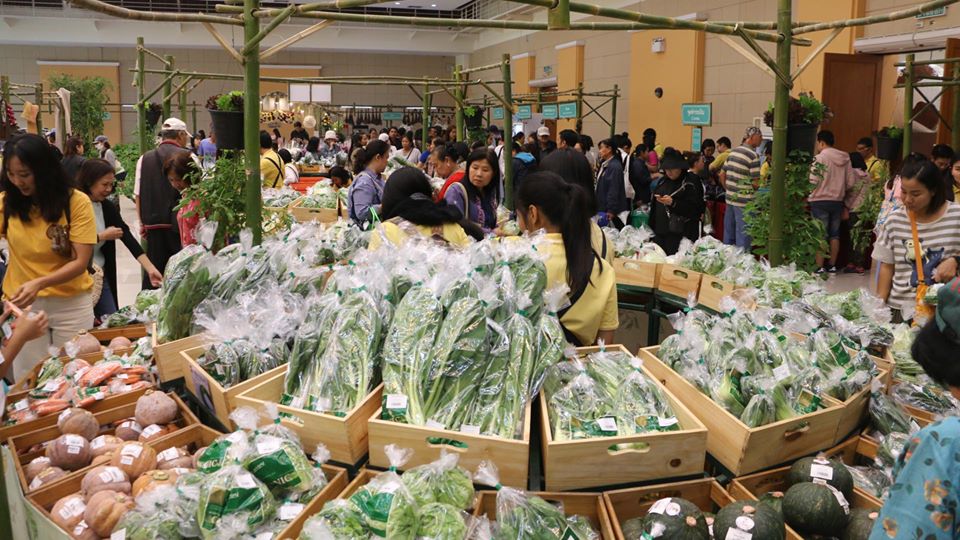 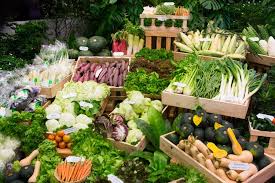 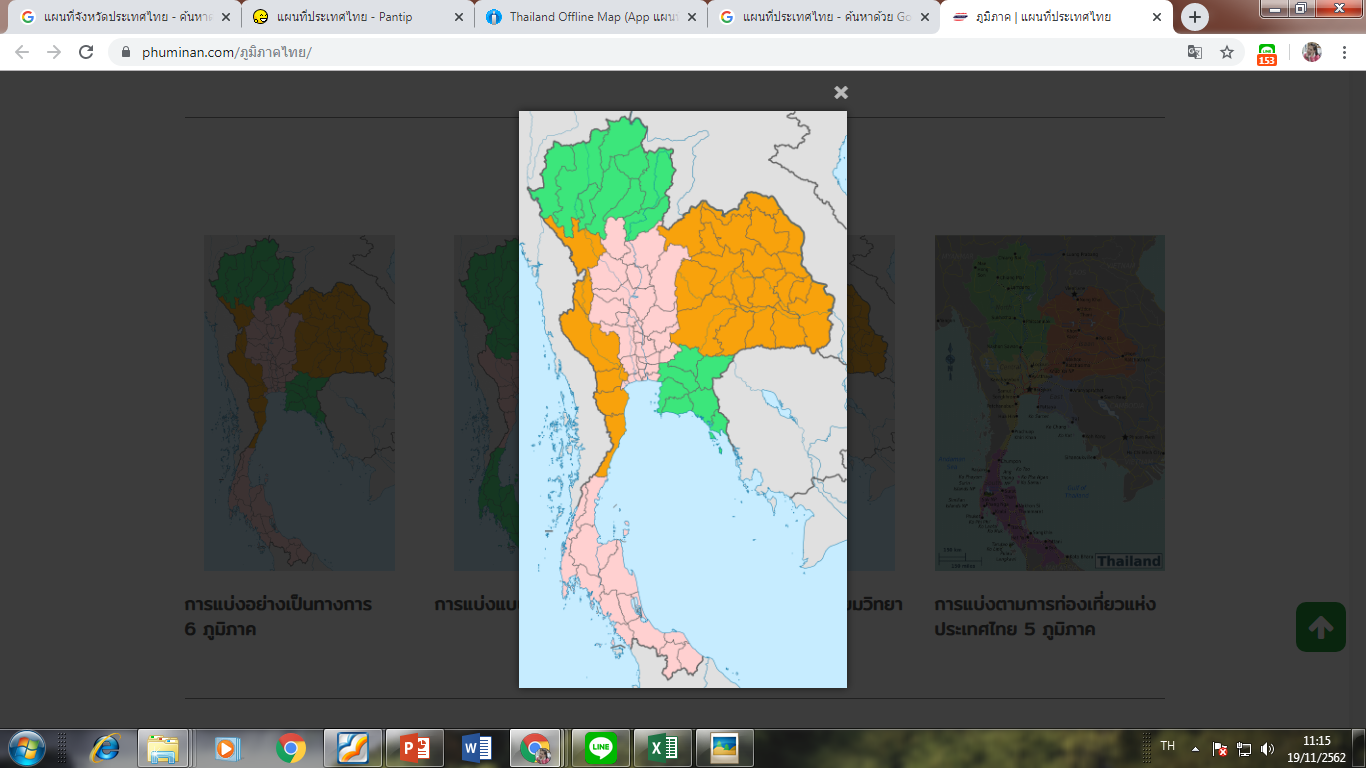 Marketing Channels
Chiang Mai Airport Plaza
Central Plaza Chiang Rai
Royal Mae Hia Project Store (Outlet 1)
เชียงราย
Royal Project Shop
Marketing channel                             of highland produces
Chiang Mai Airport
เชียงใหม่
Chiang Mai 89 Plaza
Suthep Road
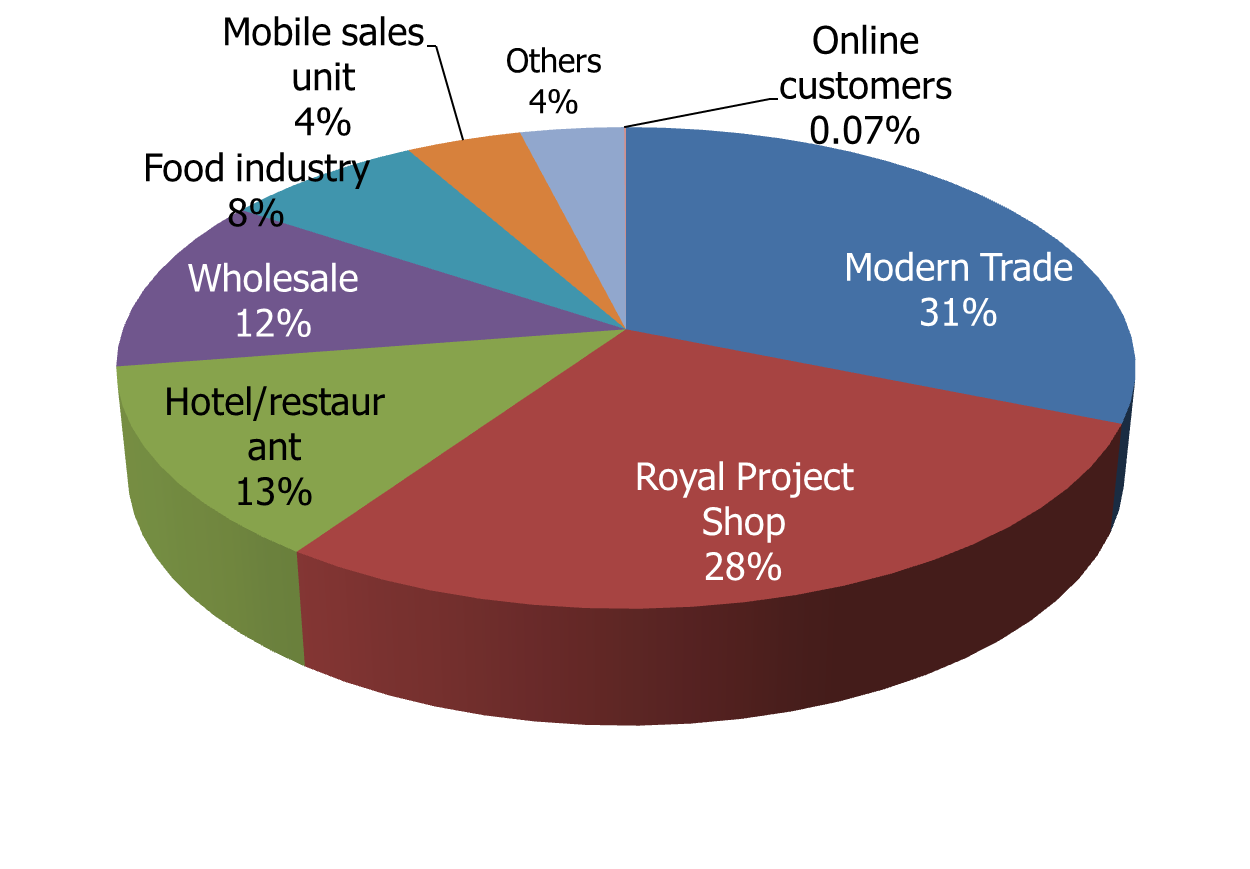 Central Plaza Udonthani
อุดรธานี
Ramathibodi Hospital
Suvarnabhumi
Don Mueang Airport  1
Bon Marche
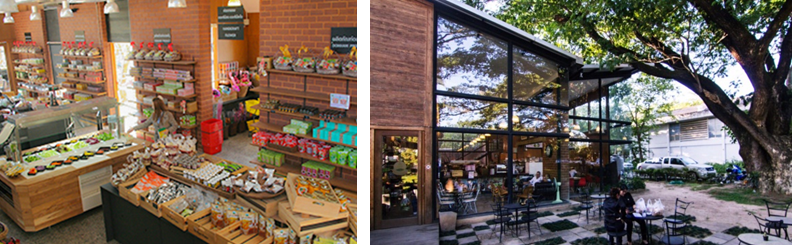 M.O.F
The Old Siam Plaza
The Old Siam Plaza
There are 17 Royal Project shops, in total
10  in Bangkok,  5 in Chiang Mai,                            1 in Chiang Rai  and  1 in Udorn
Kasetsart University
Don Mueang Airport  2
Future Park Rangsit
กรุงเทพ
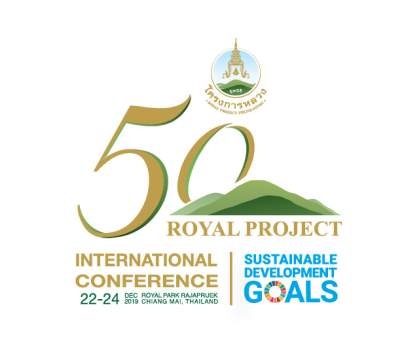 Royal Project comprehensive marketing
Product processing
Distribution channels
Farming
Postharvest
-Zoning land use
- Food processing
- Food factory
- Non-food processing
-  Soil & water conservation
- Pesticide residue analysis
- Modern Trade
Crop Planning
Extension program
Distribution channels
Product processing
Postharvest
- Production   standard system
-GMP/HACCP
- The Royal Project shops
-GMP/HACCP
-Pre-cooling 
 system
GAP
- Hotel & Restaurant
Global GAP
Organic
- Reduce chemical pesticides 
use
Traceability
Research & Development
Basic infrastructure support from government agencies
Quality Management System – food safety and environmental-friendly production
Crop planning
Weekly plan seeding preparation, seeding distribution, transplanting
For reducing the marketable risk, crop planning  follows marketing demand.
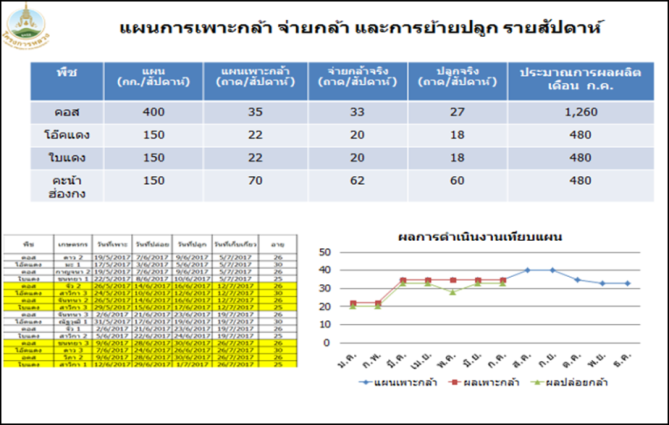 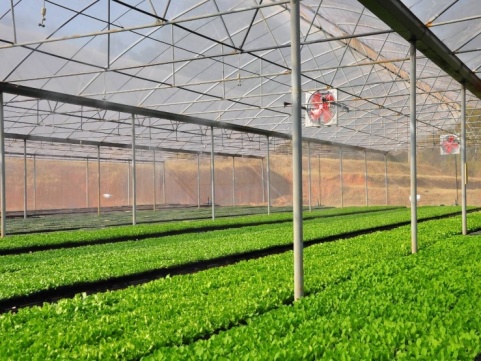 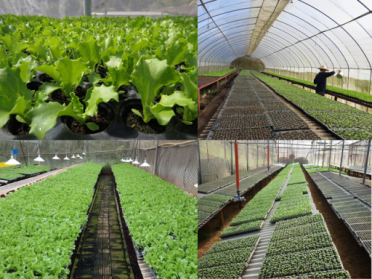 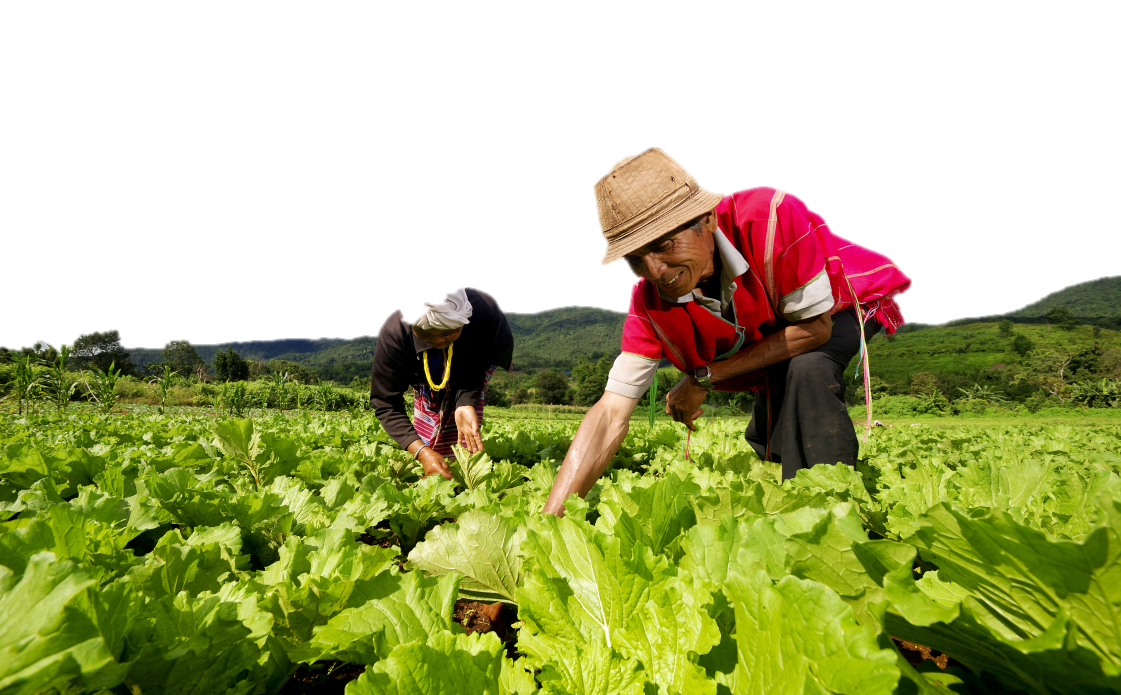 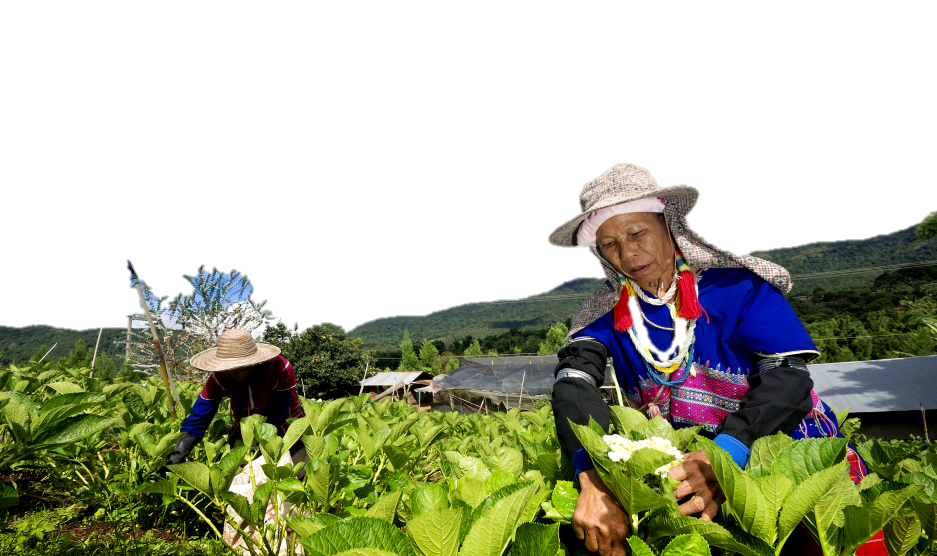 Quality Management System – food safety and environmental-friendly production
Setting up the appropriate crop type to the area height
Zoning and Controlling  farmer land use
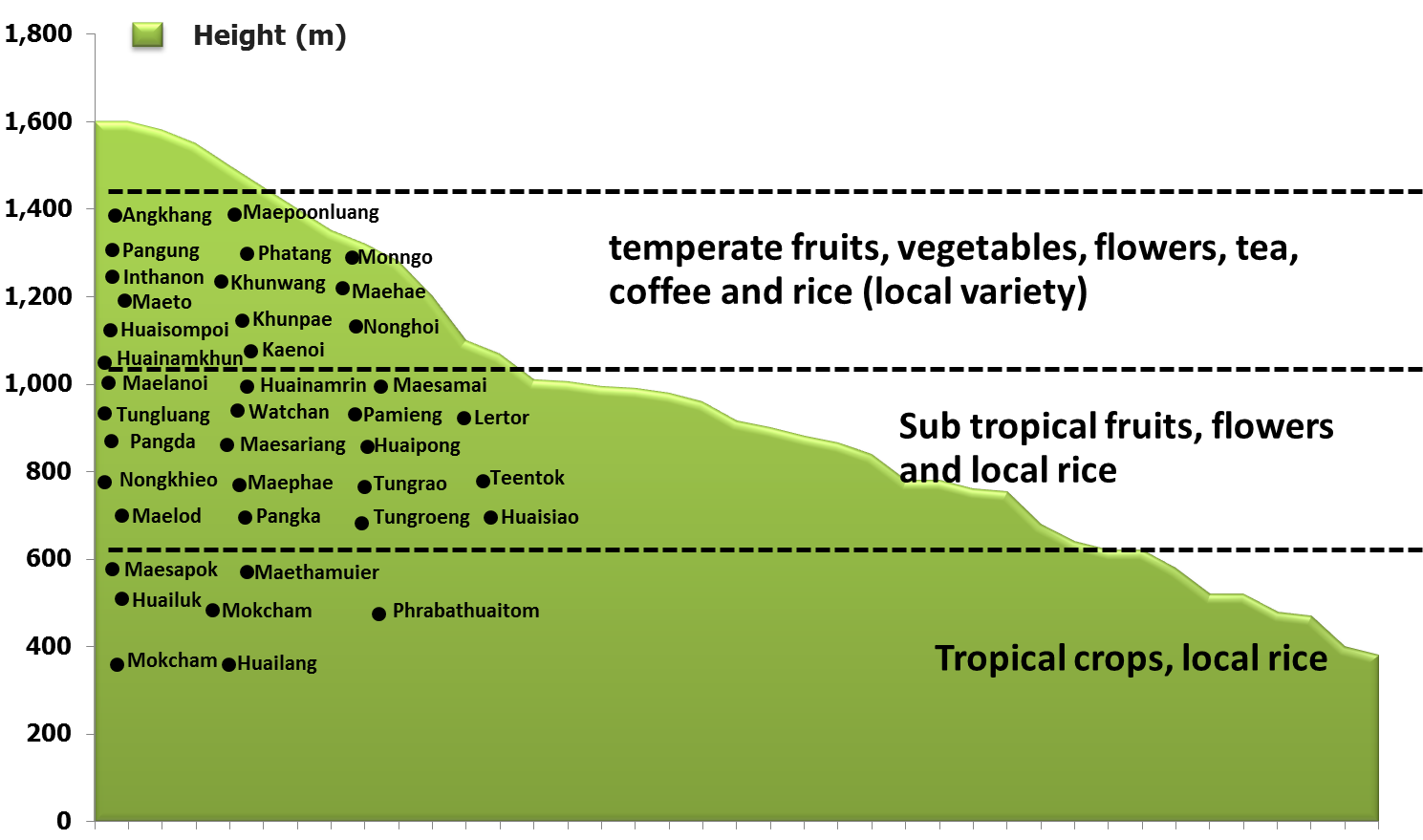 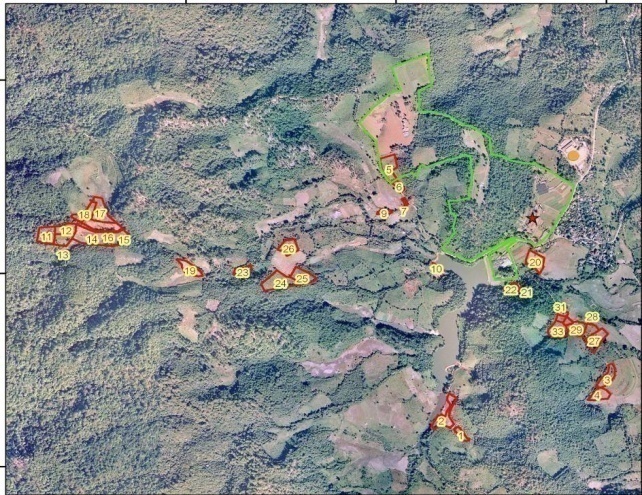 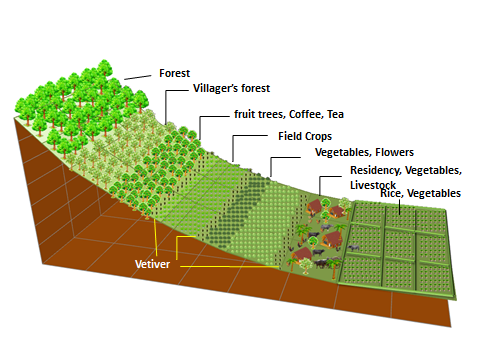 Promote hill tribe to cultivate crops with the concept of soil and water conservation system
Quality Management System – food safety and environmental-friendly production
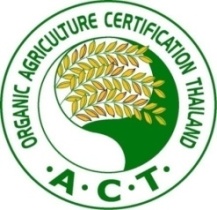 Farm management
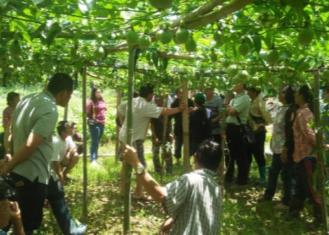 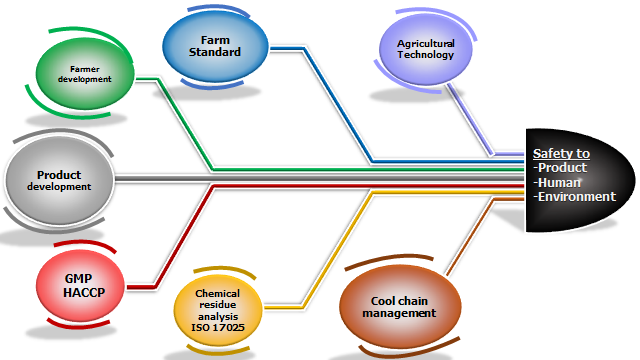 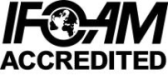 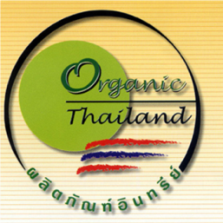 GAP
Global GAP
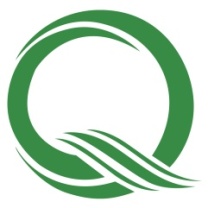 Organic
Traceability system
Pre-cooling system
Cool chain truck
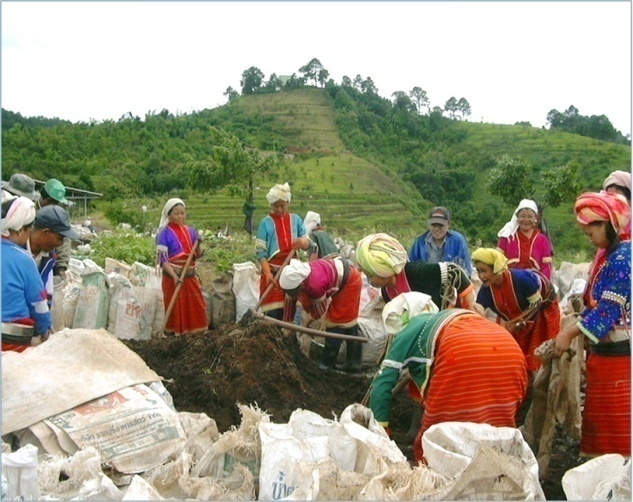 Postharvest
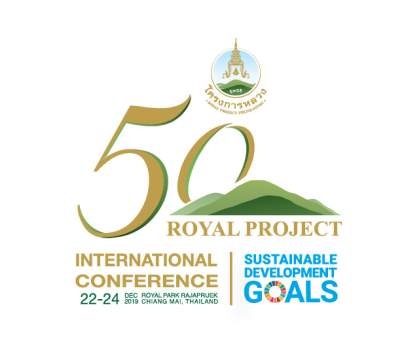 Quality Management System – food safety and environmental-friendly production
Established  Plant Protection Centre,   setting up plant clinic and local plant doctor staffs.
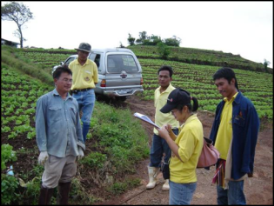 Research on IPM with bio-pesticide, botanical pesticide and chemical pesticides for controlling plant pests.
Farm visit to give advice to the farmer
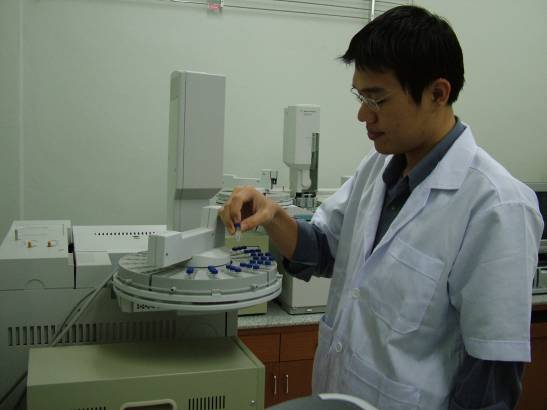 Safety product
Setting up pesticide residue central analytical lab and small lab at each Development Center
Giving advice on how to use chemical pesticides correctly and safely
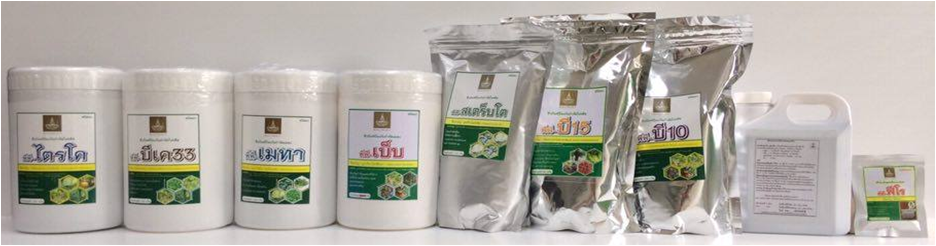 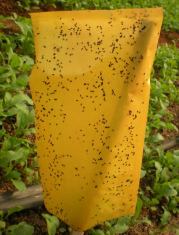 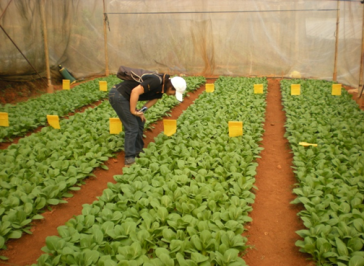 Using  IPM 
management for reduction of pesticides use
The production house was build to expand  bio- control agents production to serve the farmer requirement
Postharvest Development
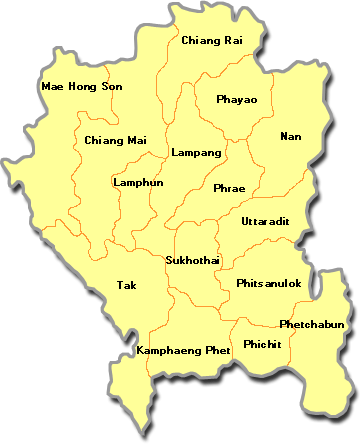 To meet the Food Safety Standard , the packing house both in Chiang Mai and Bangkok as well as at farm level have been developed.
Mokcham
Angkhang
Phatang
Total of 47 packing house  are certified;      
11  stations are certified GMP/HACCP
36 stations  are certified GMP by Ministry of Health
Kaenoi
Huailuk
Huainumkhun
Maepoonluang
Pangka
Huaipong
Monngo
Maelod
Maephae
Huainamrin
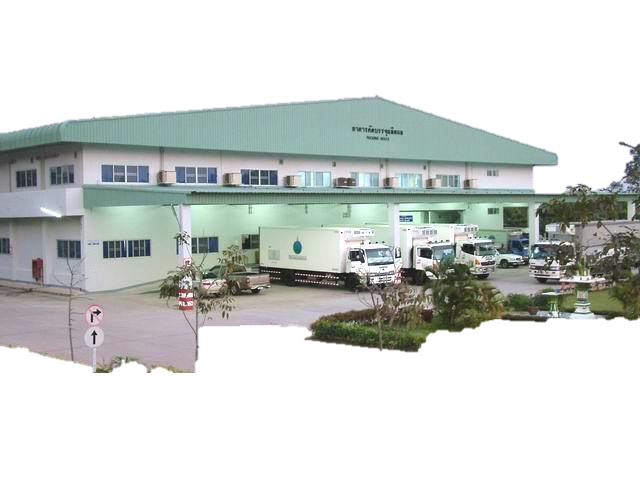 Watchan
Nonghoi
Maesamai
Pamieng
Pangda
Packing house In CM
Tungrao
Teentok
Tungroeng
Pangung
Maethanuier
Huaisiao
Maehae
Maesapok
Tungluang
Khunwang
Inthanon
Maeto
Maesariang
Khunpae
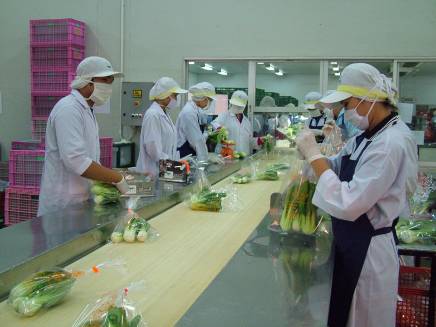 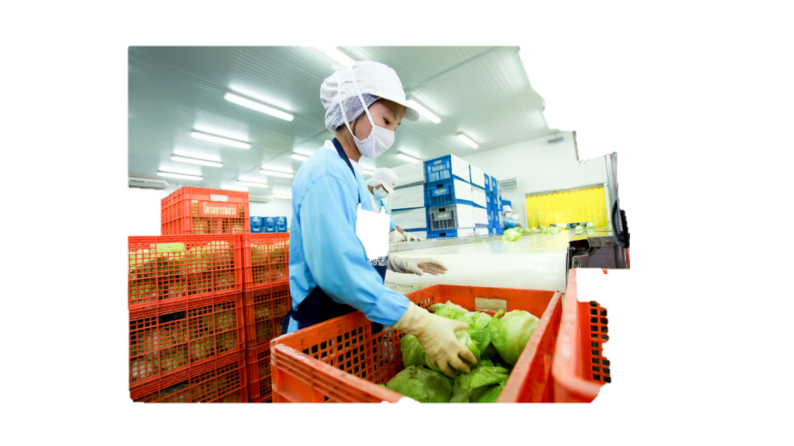 Chiang Mai
Phrabathuaitom
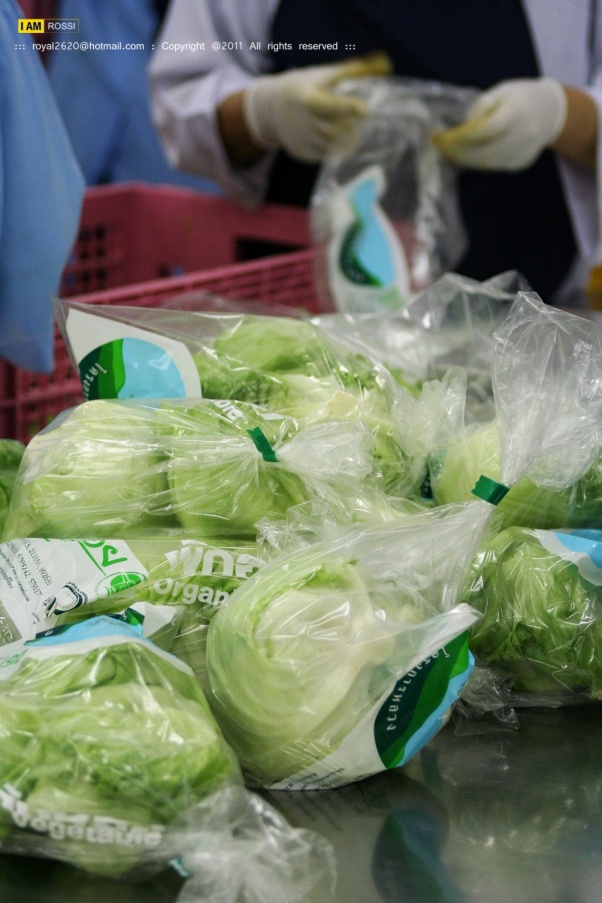 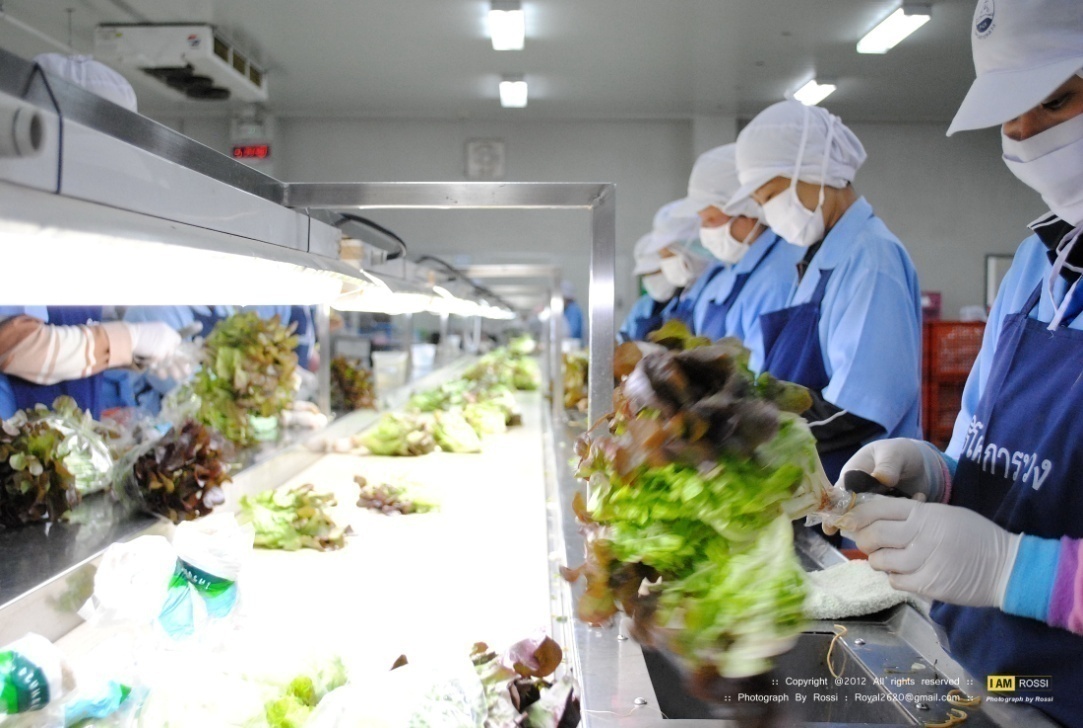 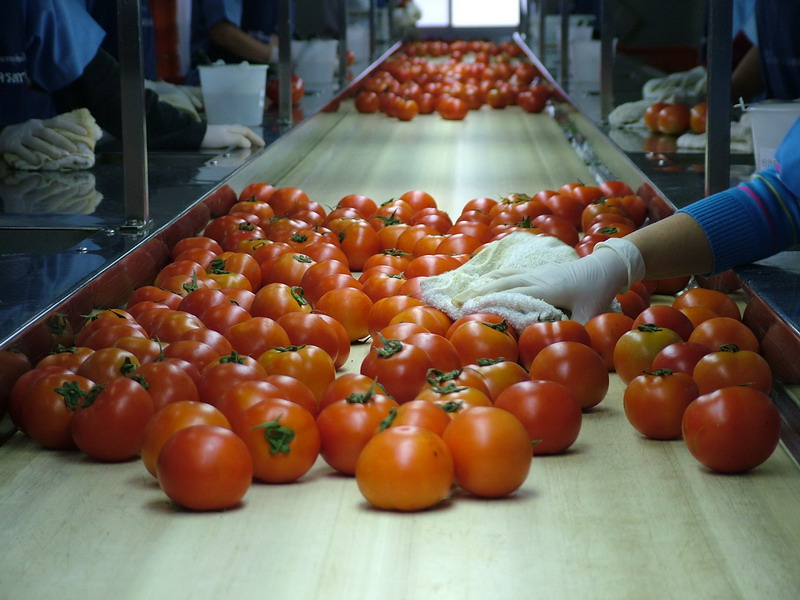 Tak
Lertor
Quality Management System – food safety and environmental-friendly production
Postharvest training
Pre-cooling system maintain highland product quality, prolong product shelf live and reduce loss,
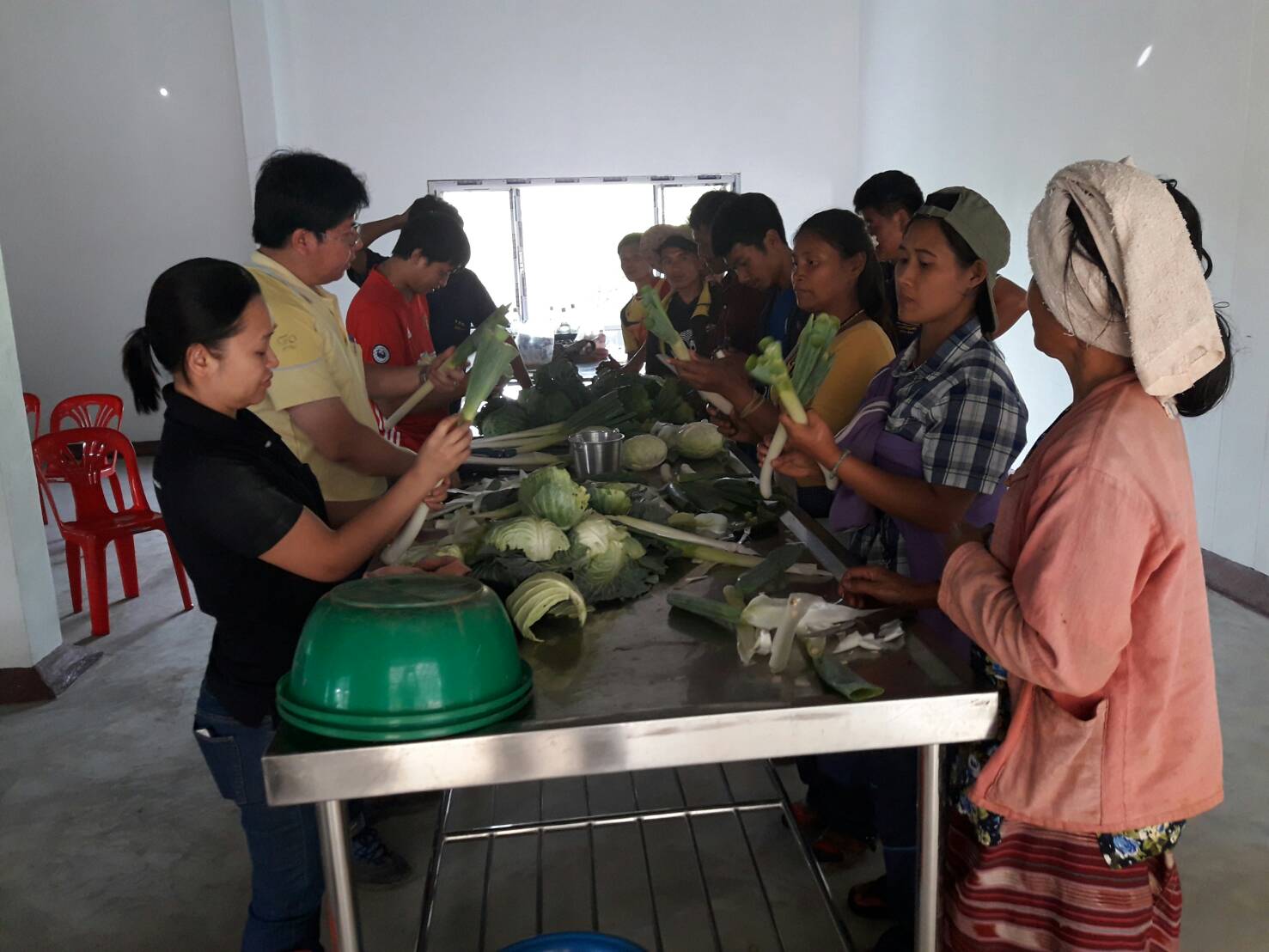 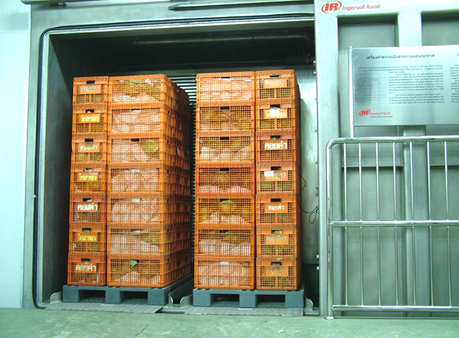 Research and development of Postharvest
Hydro Vacuum Cooling
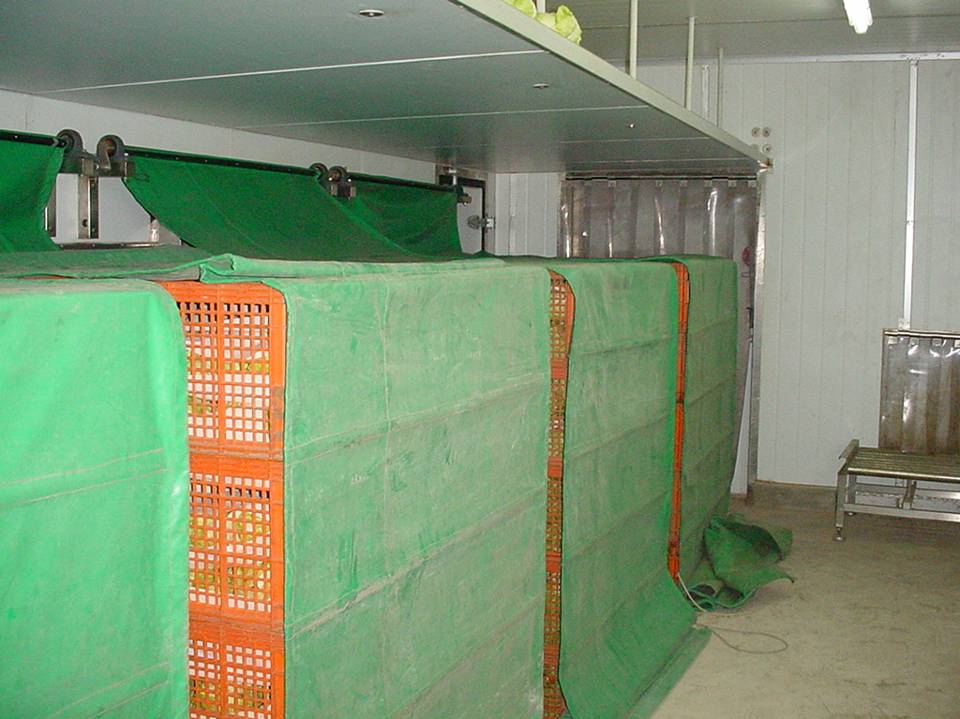 Traceability system
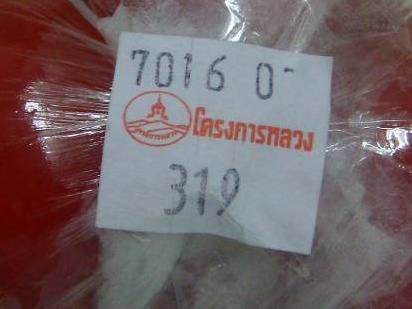 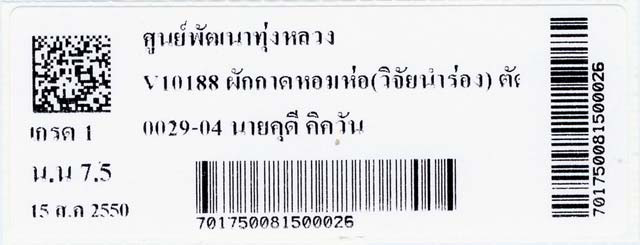 Force Air Cooling
Value added of processed product
Present
Past
In 1972 His Majesty the King suggested to have Food Processing Plant at Chiang Mai university.
There are more than kinds of processing products produced by Royal Project Factory.
Reduce
 loss
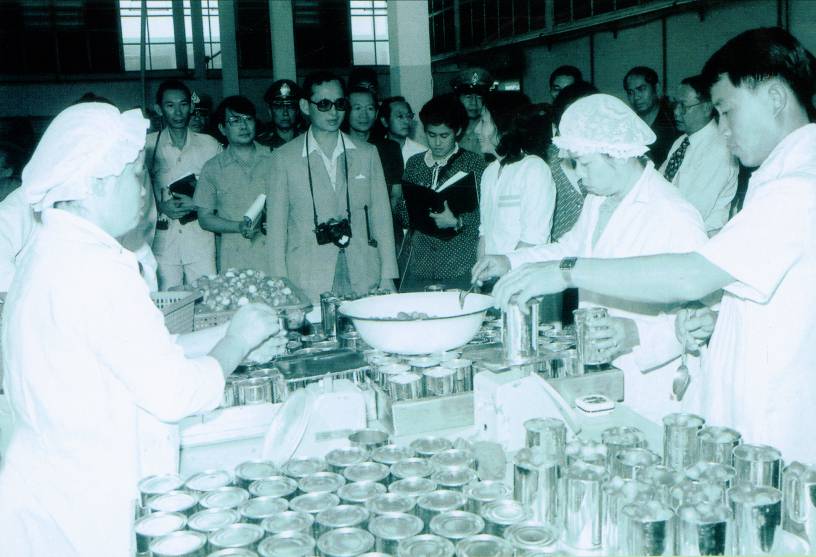 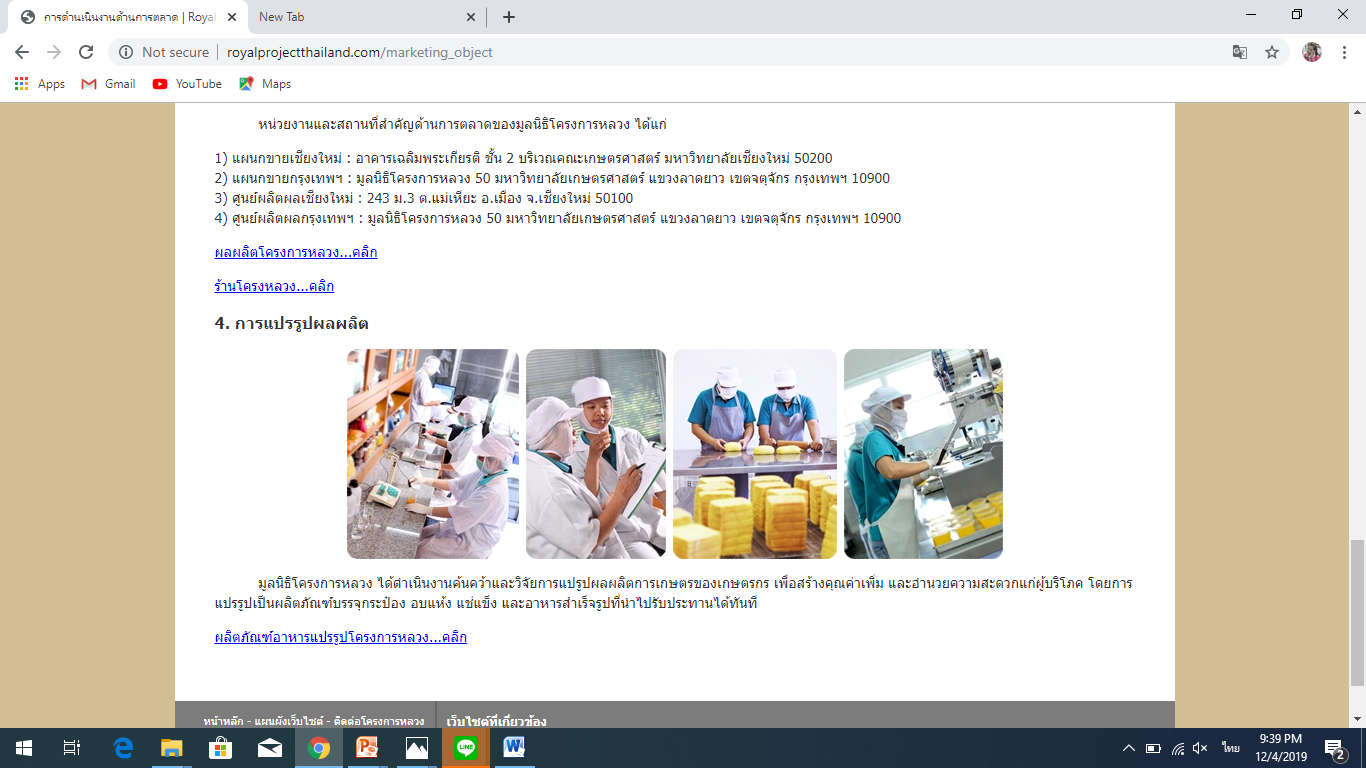 gain 
value 
for fresh produce
Royal Project Foundation                   Herbal care
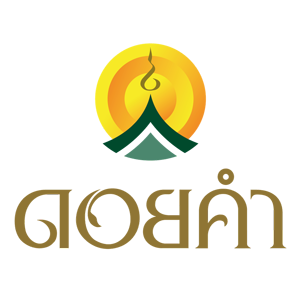 Doi Kham 
Food Products Co., Ltd.
Buoyancy price for farmer
Logistic development stage
Grouping transportation
Separated transportation
Directly  from farm to customer
1
Sub center
1
Sub center
CM: Chiang Mai
1
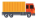 Major center
2
Main center
1
2
2
Packing house
In CM
1
3
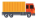 :
3
Packing house
In CM
Packing house
In CM
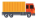 :
:
2
:
2
:
:
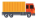 :
.
.
.
.
.
.
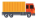 .
.
.
Packing House in Bangkok
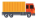 .
.
.
:
:
Packing House in Bangkok &customer
Packing House in Bangkok
38
:
8
:
8
39
38
Royal Project Development Center
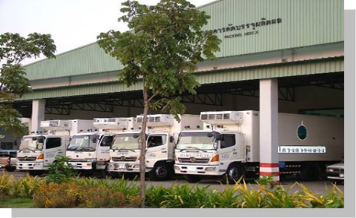 Royal Project Development Center
Royal Project Development Center
Cluster system of Royal Project Development Center
Cluster system purpose
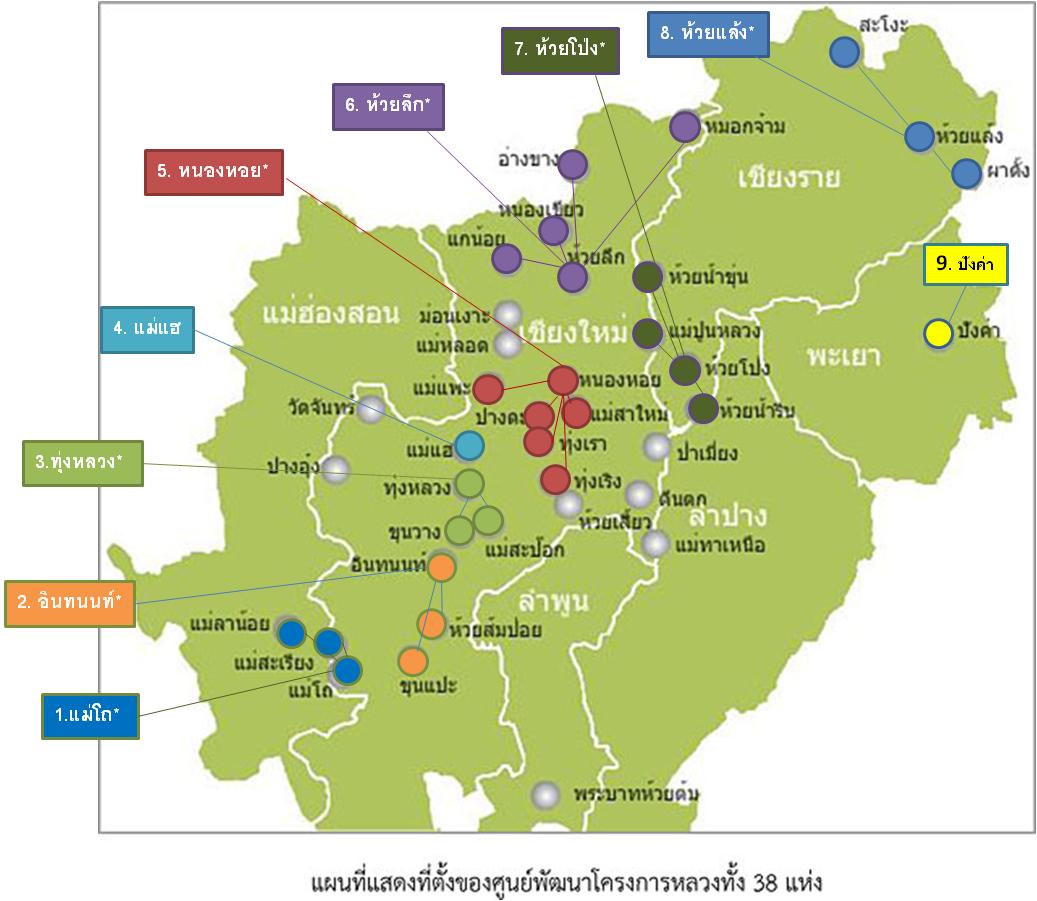 RPF Center grouping is made to strengthen the supply chain management  for the highlands.
 
Promote efficient use facilities.

Provide knowledge exchange and sharing among communities .
Marketing Development Stage
Phase 5
Phase 4
Phase 1
Phase 2
- Production cost efficiency is enable to improve its competitiveness. 
- High end market and niche market are the most favorable ones.
(2009-present)
(1969-1978)
(1999-2008)
(1979-1988)
Phase 3
(1989-1998)
- Launched production standard system including promotion in international markets
- Registered to be Foundation,  more effective execution and refined marketing programs
- The Marketing Unit facilitated marketing for farmer, regular promotion of agricultural produce
- Focused on infrastructure development for transportation
 
- Research on market opportunity of agricultural produce
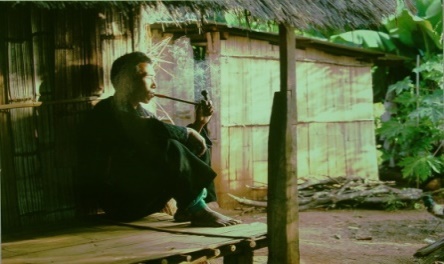 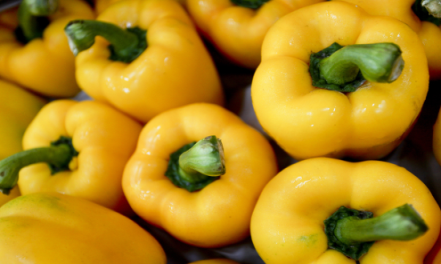 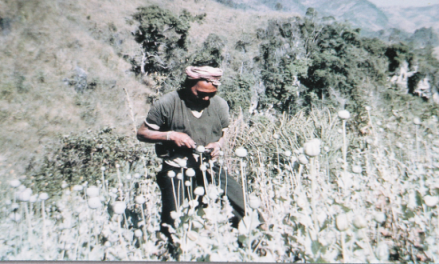 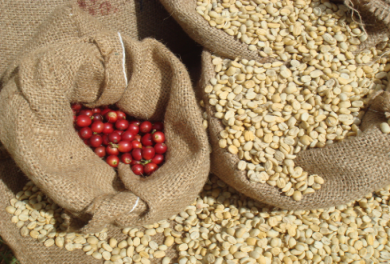 Achievement of Royal Project Marketing under
 Alternative Development Approach
Marketing supported the success of elimination of opium poppy cultivation.
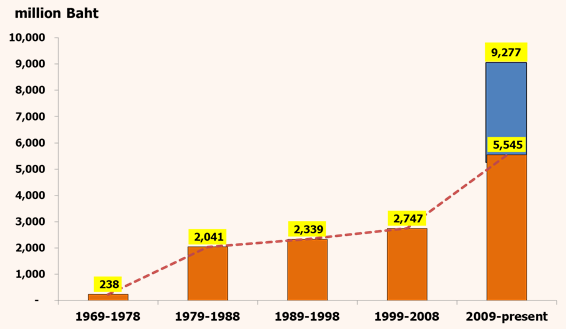 Marketing create a stable and endure career either the Royal Project’s hill tribe farmers and other highland farmers.
Model of comprehensive and complete agriculture in the highlands is focused on food safety and environmental-friendly.
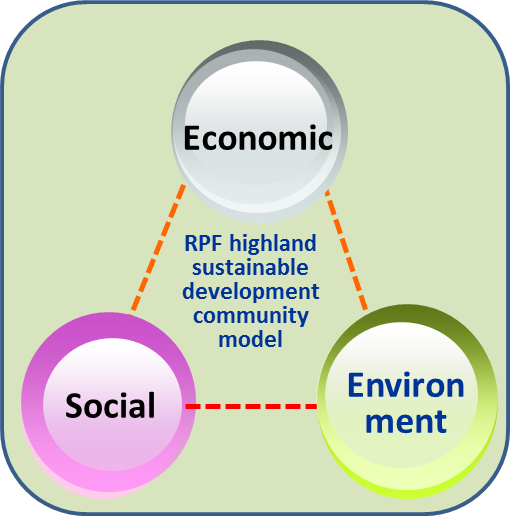 Causing the highland economic circulation based on fair price.
Alternative crops to opium become  economic crop of Thailand and  can be substituted imported products.
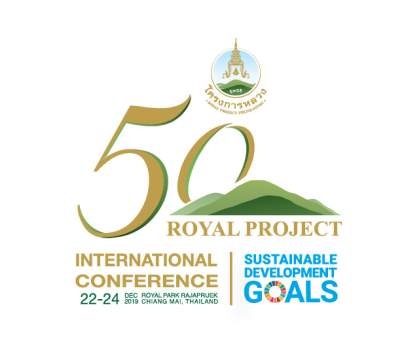 Role of Marketing  in Alternative Development approach on 
the success of holistic development in the Royal Project areas
Research for appropriate  crops/livestock and cultivation method
Research knowledge extend to 
the hill tribe famers
Creating market channel for the opium replacing crops for income generation
Development & Extension
Research
Marketing
Opium poppy
elimination
Restore and conserve natural resource
Improve livelihood
Safety produce
Reduce chemical pesticide use
Using GAP/Organic production
Testing pesticide residue
Control land use
Reforestation
Soil & water conservation
Generating income from opium substitute crops
Farmer Income
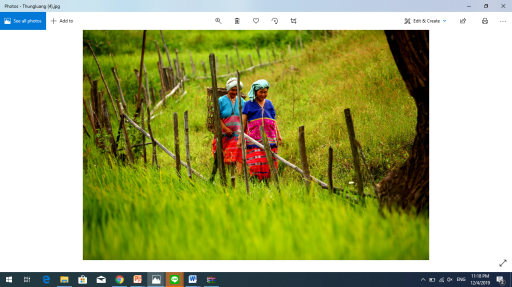 Way Forward
Royal Project Marketing
Extend
Maintain
Continue
Maintain Production standard
The Royal Project Marketing Goal
Build upon Sustainable Marketing
Helping hill tribe farmers to earn steady income based on correct farming and conservation  of environment
Enhance the competitiveness of highland agricultural produce to be resilient for economic, social and climatic change and disruptive technology
Maintain the produce at marketing standard quality, sustainable development and efficiently supply chain
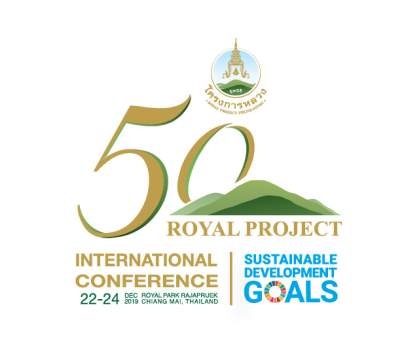 Way Forward
Sustain high quality product  from food safety production standard and environmental-friendly
Reduce production cost throughout supply chain to enhance its competitiveness
Create new product to meet customer need
Apply premium pricing strategies to maintain premium product positioning
Product
Price
Create value added products with standard food processing
Place
Value creation through marketing communication activity.
Promotion
Boost marketing channels                       and market share through premium product positioning in niche market
People
Enhance young smart farmers with rural entrepreneurship
Develop online marketing  channels to create competitiveness
Foster the RPF Development Centre and communities in highland to be a leading learning centres  of social enterprise.
Maintain good relationship across supply chain.
Conclusion
Opium poppy disappeared from Thai highland areas due to income generation from alternative crops.
Marketing is an important basis of alternative development success.
However,  income generation from agricultural production must be balanced to natural resource and environment conservation and social community. 
The Royal Project Model is the best process for balancing  in all dimension.
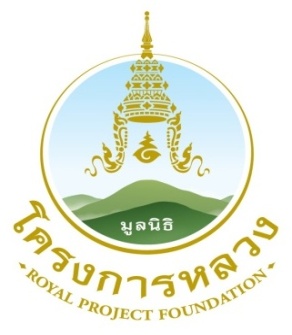 Thank you
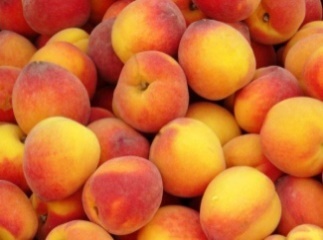 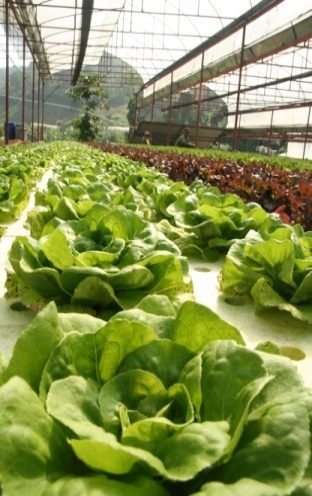 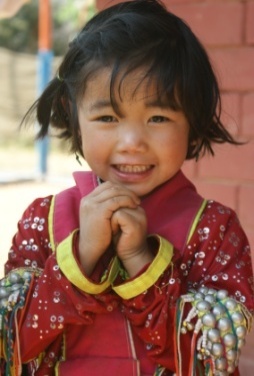 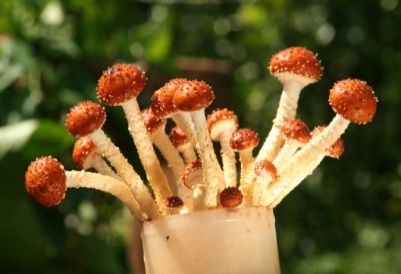 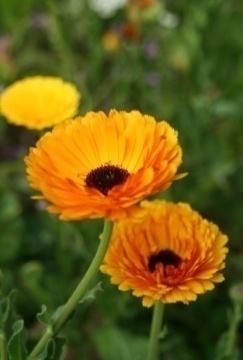 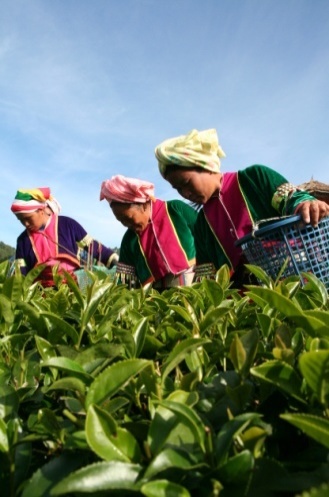 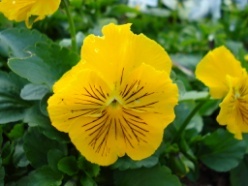 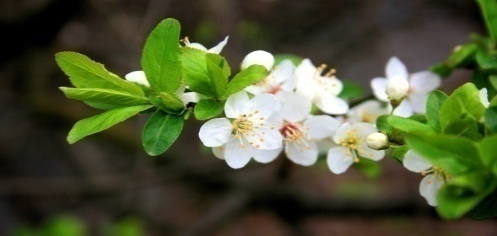 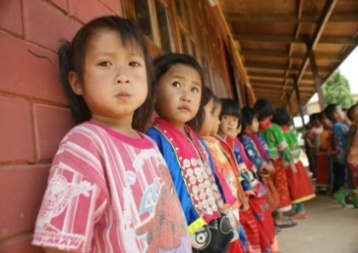 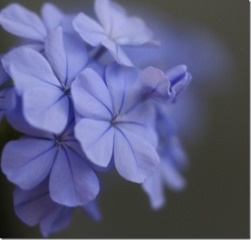 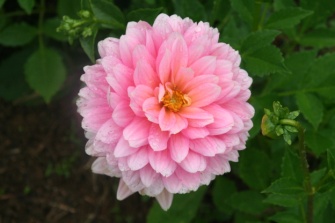 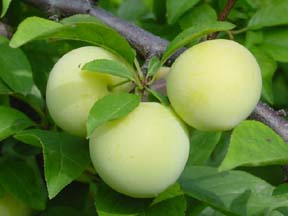 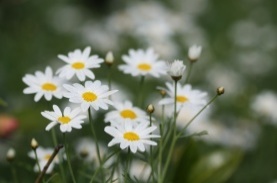 29